Kompetanse for samarbeidBehovet for individuell samhandlingskompetanse i kollaborative prosessar mellom, offentleg, privat og frivillig sektorInnlegg på Fjordkonferansen 2023Professor Dr. Roar Amdam
Mine bodskap her i dag: 
1. Om du ikkje får til samarbeid, gransk deg sjølv først!
2. Fleirnivå- og fleirsektorsamarbeid må sjølv skaffe seg   demokratisk legitimitet og handlingskompetanse
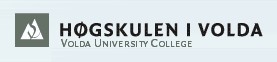 Staten, marknaden og nettverk som styringsregime
Governance i skuggen av GovernmentGovernance må handtere einingsegoisme og silotenking i government, og ikkje minst allmenningens tragedie
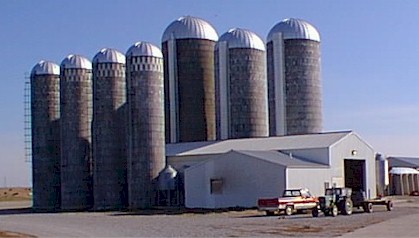 www.hivolda.no
3
Avgjerande faktorar i Ny offentleg forvaltning /collaborative governanceA model of Collaborative Governance (Ansell og Gash,2007)
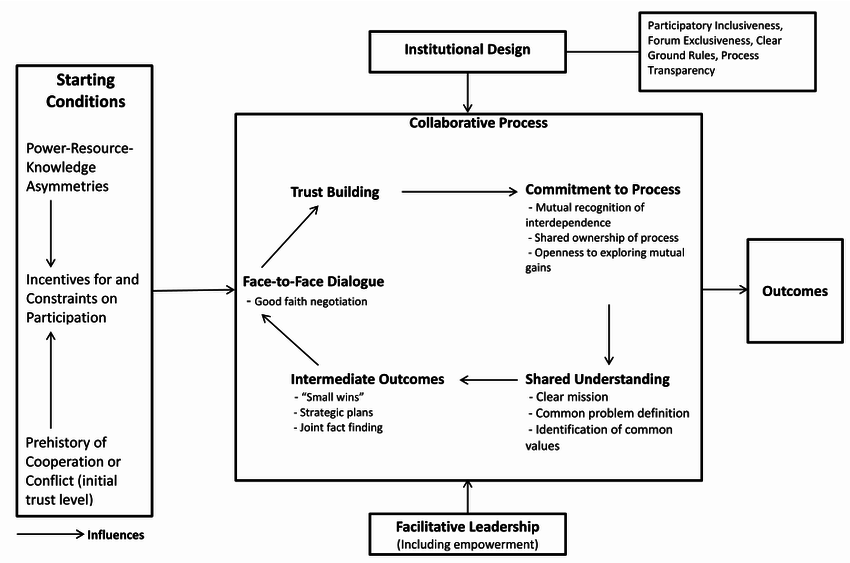 Samarbeidsdriven planlegging somcollaborative process
Lære
Strategisk nivå
Å VITE KVA
Kunnskap
Taktisk nivå
Å VITE KORLEIS
Ferdigheiter
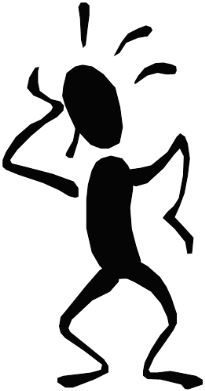 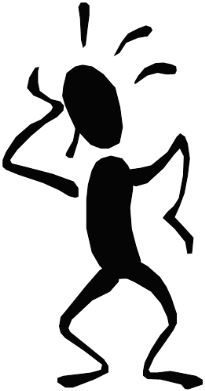 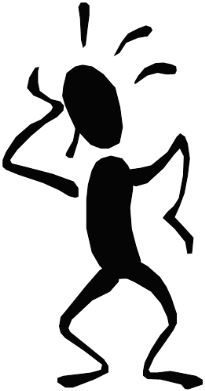 Handle
Reflektere
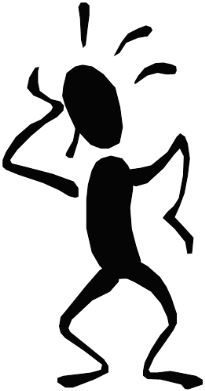 Operativ  nivå 
Gjennomføring
Handlingsevne
Institusjonelt nivå 
Å VITE KVIFOR
Verdiar
Vurdere
www.hivolda.no
5
Kapasitetsbyggande og legitimerande planlegging - planleggingstrappa
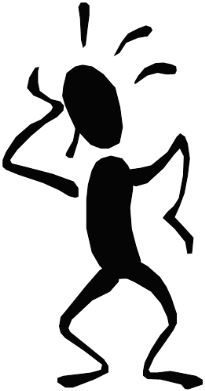 Planleggingstrappa
Samarbeidskompetanse
Konteksten med gjeldande  lov- og regelverk, mål og verdiar, standard-prosedyre m.m.
Fagpersonens handlingar basert på kunnskap, ferdigheiter,
verdiar/haldningar
Forskingsbasert kunnskap
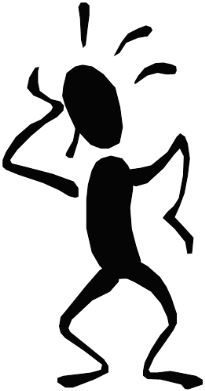 Lekfolks erfaringskunnskap; behov, oppfatningar, verdiar, kapasitet m.m.
Fagfolks erfaringskunnskap; behov, oppfatningar, verdiar, kapasitet m.m.
www.hivolda.no
7
Då vil eg avslutte med eit sitat frå ei masteroppgåve om fråfallet i vidaregåande skule:

Nav er lett å samarbeide med, berre du treff den rette personen
Takk for meg!
Du finn meir om meg her: 
https://www.hivolda.no/tilsette/institutt-planlegging-administrasjon-og-samfunnsfag/roar-eilev-amdam